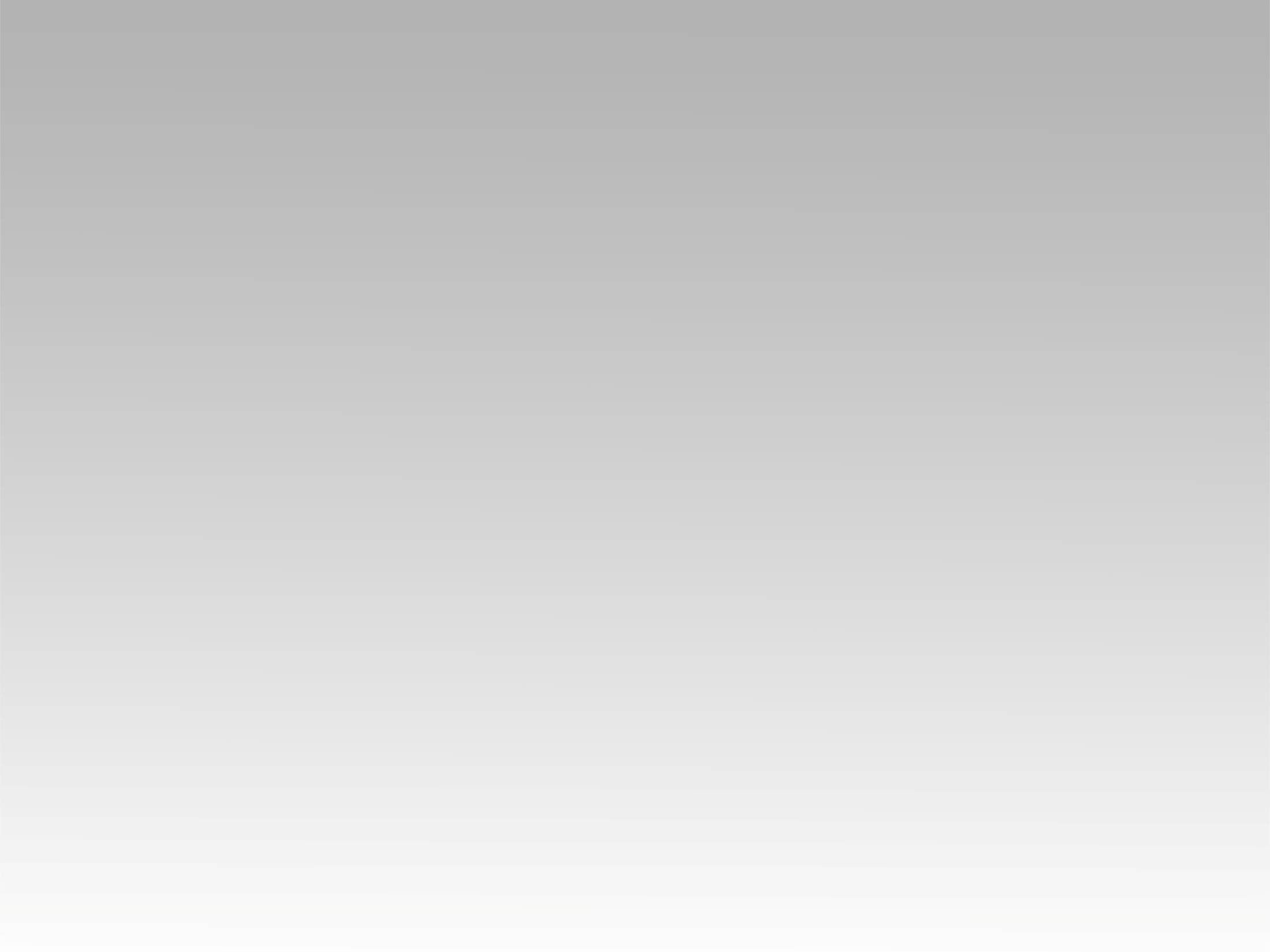 تـرنيــمة
في كل عيد ميلاد
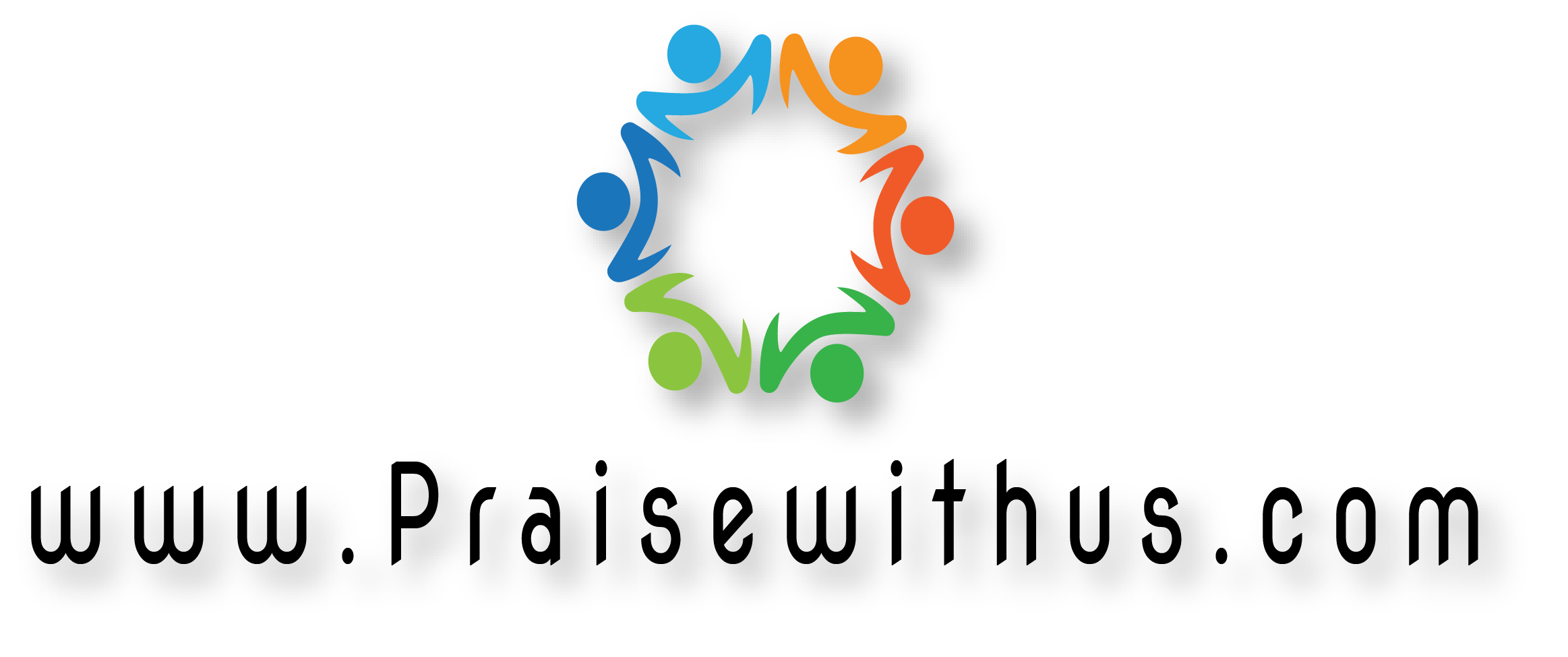 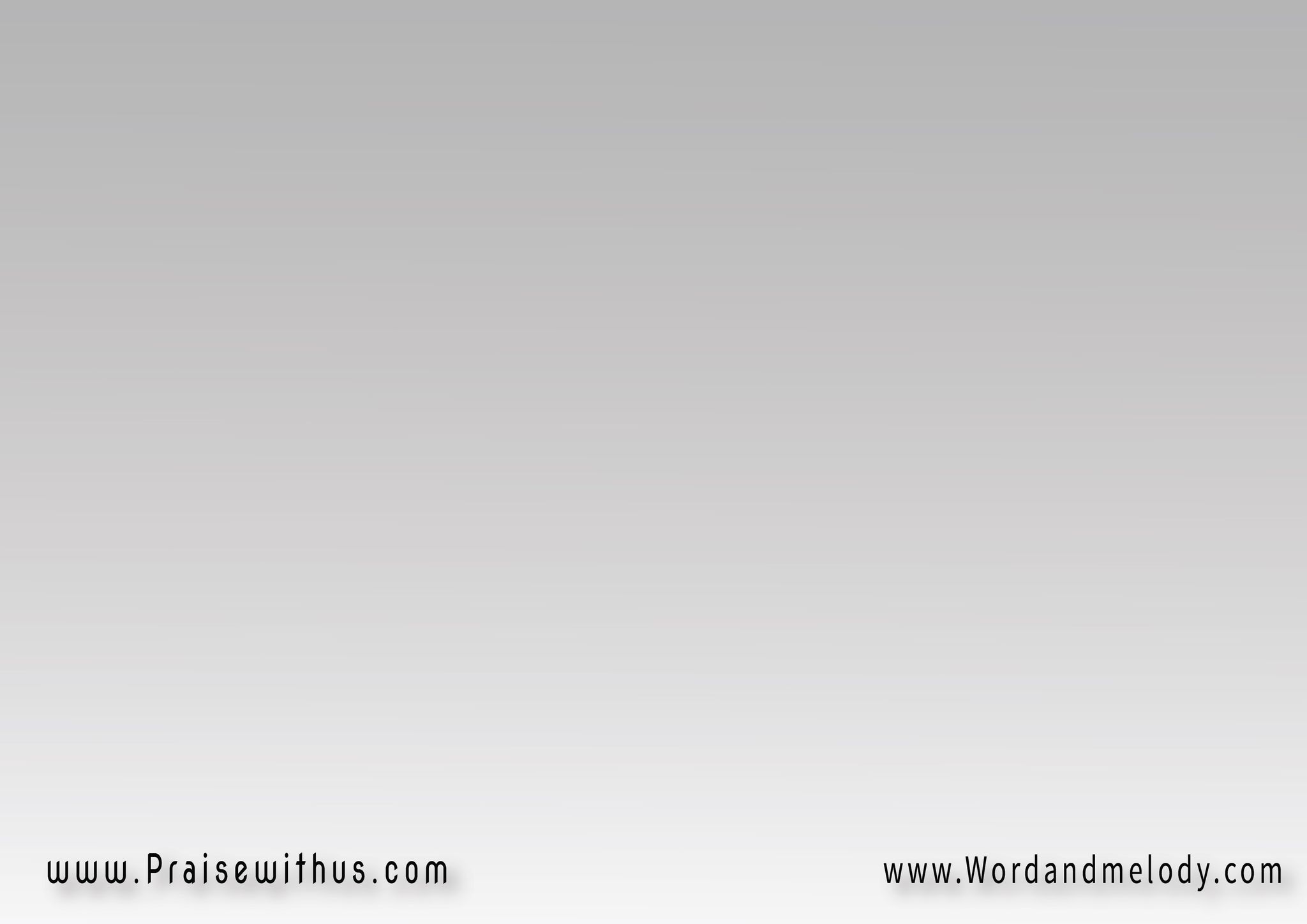 (في كل عيد ميلاد 
في كل عيد ميلاد 
بنحب نقول لكم 
كل سنة وانتم طيبين)2
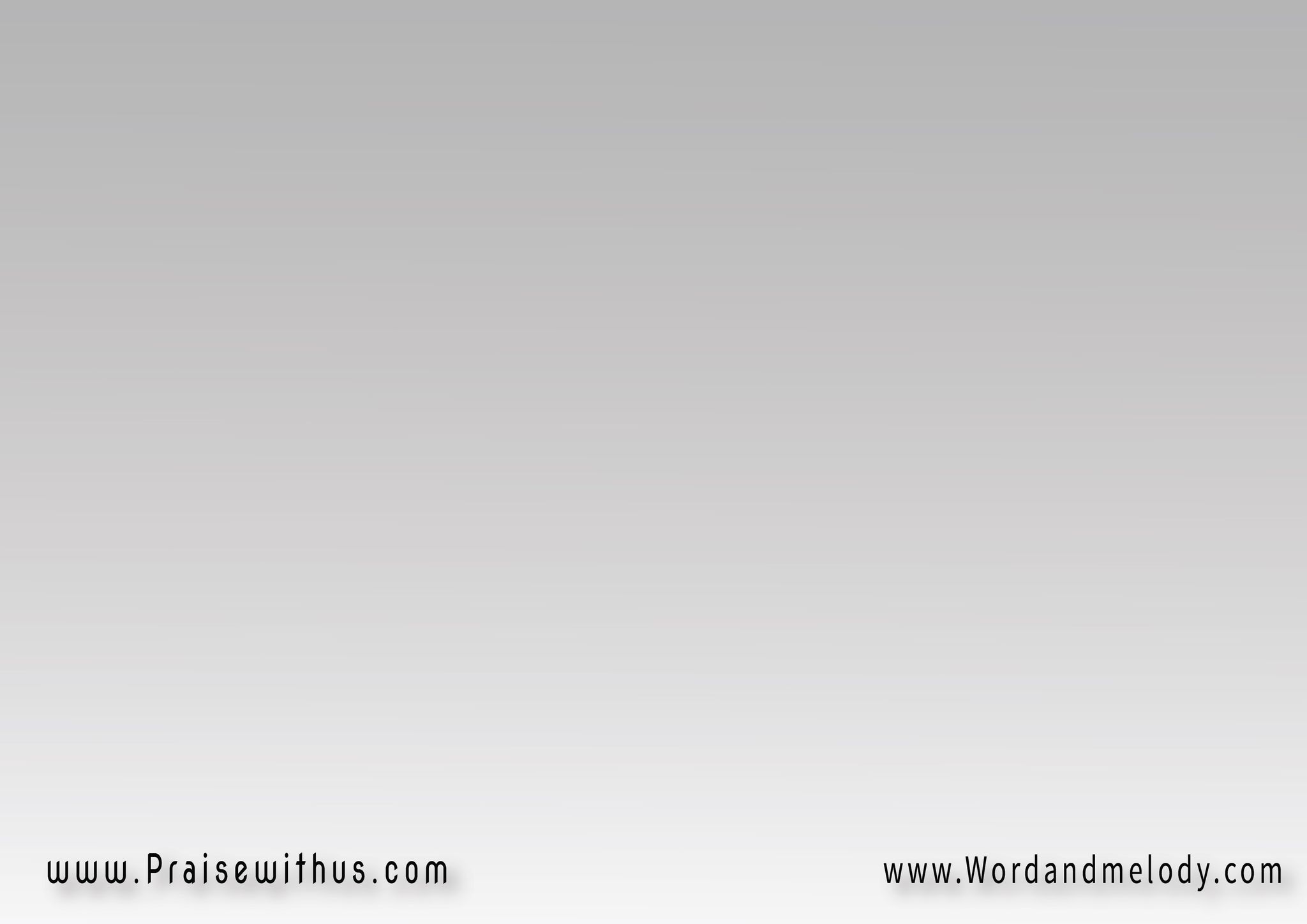 (باتمنى ليكم أحلى عيد 
باتمنى ليكم يوم سعيد 
باتمنى ليكم خير جديد 
أكثر كثير من كل اللي فات)2
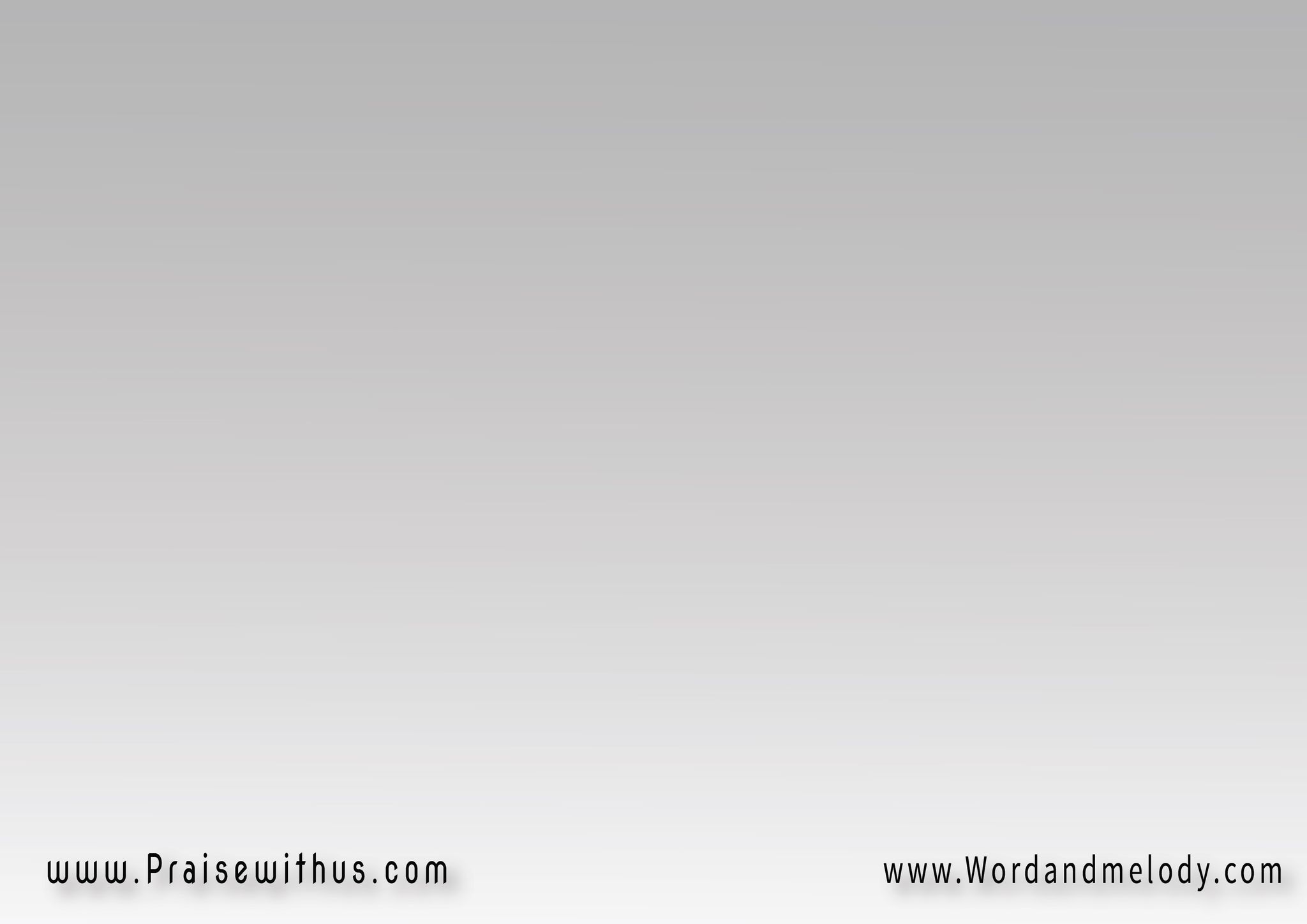 (في كل عيد ميلاد 
في كل عيد ميلاد 
بنحب نقول لكم 
كل سنة وانتم طيبين)2
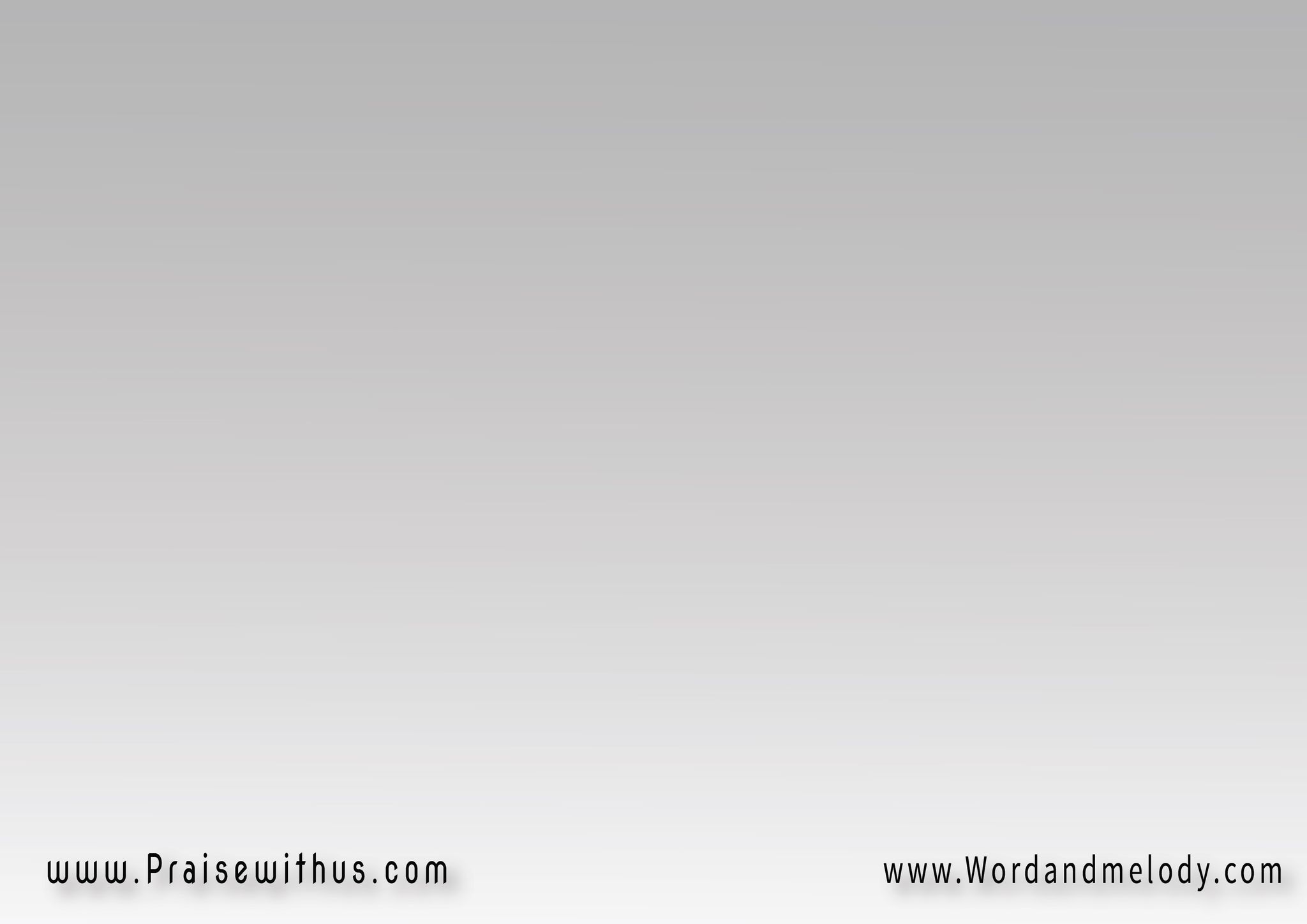 (في كل عيد ميلاد 
في كل عيد ميلاد 
بنحب نقول لكم 
كل سنة وانتم طيبين)2
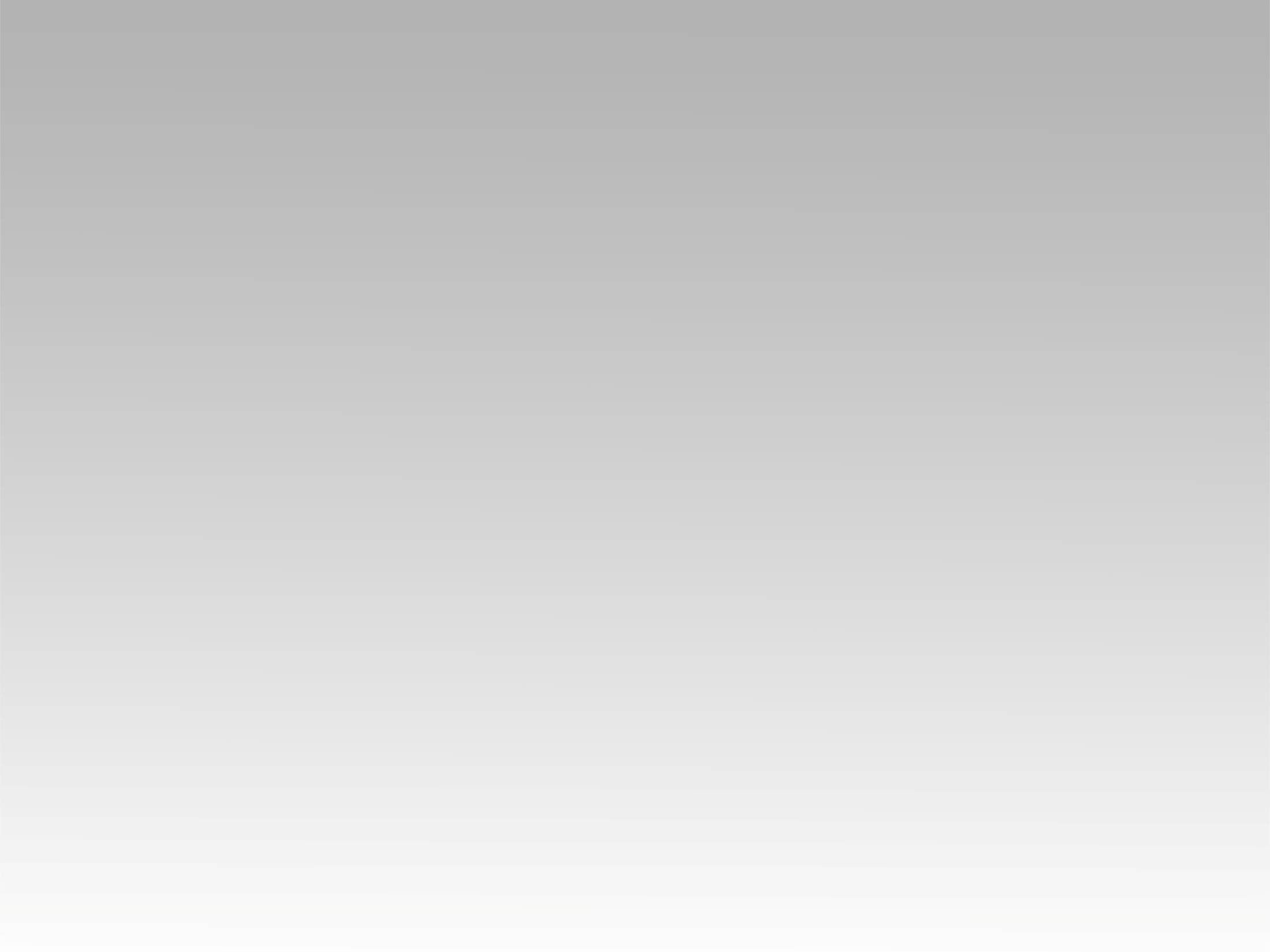 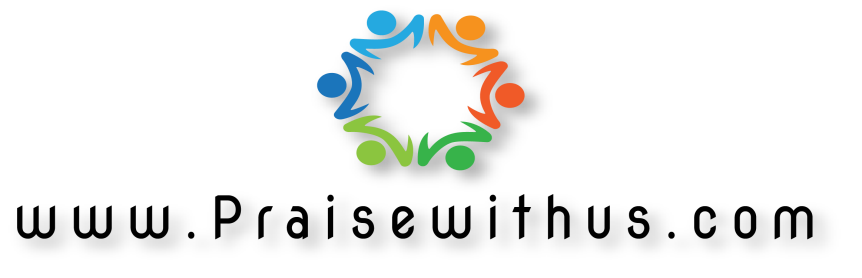